God neemt ons serieus, nu wij nog.
[Speaker Notes: 1]
God neemt ons serieus, nu wij nog.
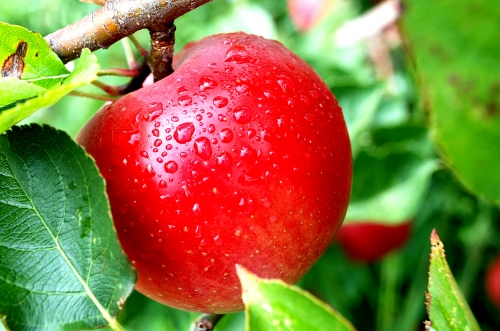 [Speaker Notes: 2]
God neemt ons serieus, nu wij nog.
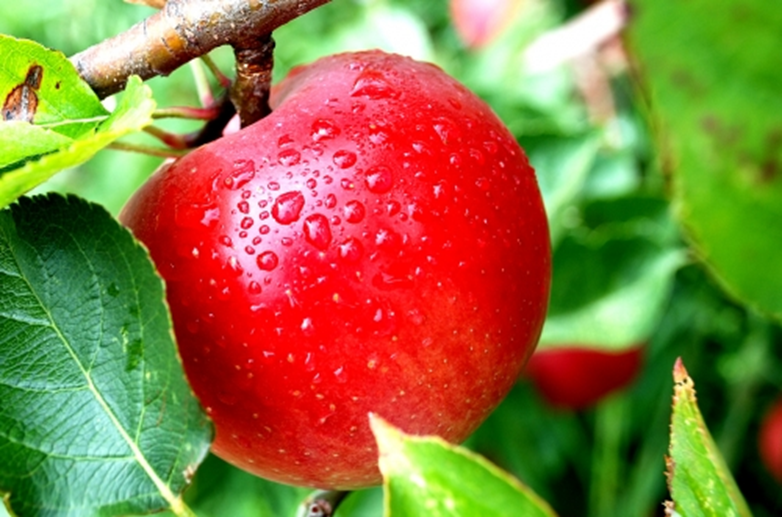 hun fout, hun probleem?
[Speaker Notes: 3]
God neemt ons serieus, nu wij nog.
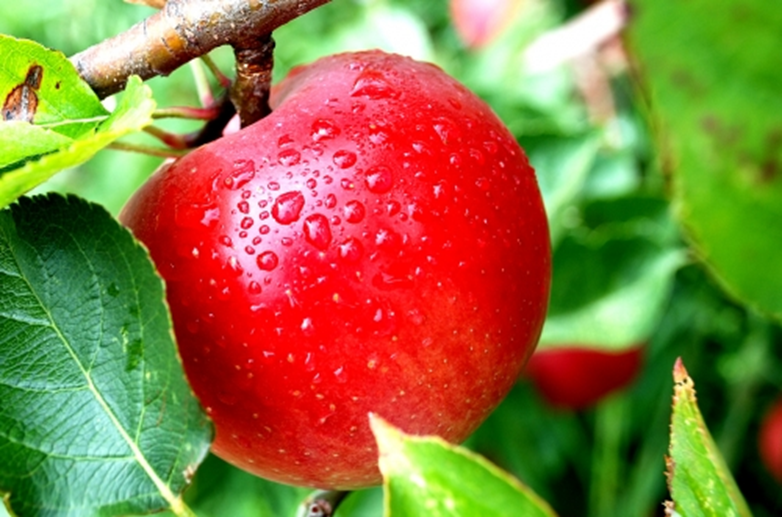 hun fout, hun probleem? 
		hun verhaal zegt iets over nu
[Speaker Notes: 4]
God neemt ons serieus, nu wij nog.
[Speaker Notes: 5]
God neemt ons serieus, nu wij nog.
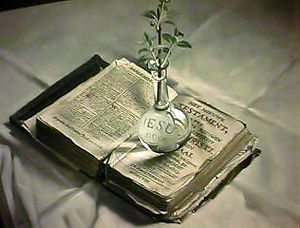 [Speaker Notes: 6]
God neemt ons serieus, nu wij nog.
Hét verhaal:
-ellende!			-v/a 5
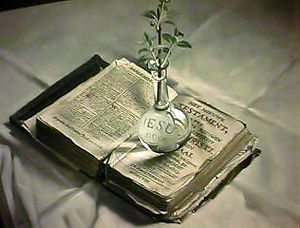 [Speaker Notes: 7]
God neemt ons serieus, nu wij nog.
Hét verhaal:
-ellende!			-v/a 5
-goede schepping	-v/a 6
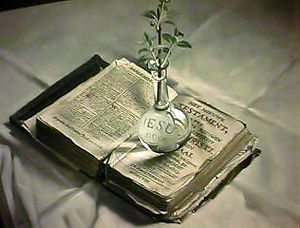 [Speaker Notes: 8]
God neemt ons serieus, nu wij nog.
Hét verhaal:
-ellende!			-v/a 5
-goede schepping	-v/a 6
-foute keus		-v/a 7
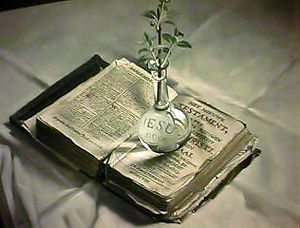 [Speaker Notes: 9]
God neemt ons serieus, nu wij nog.
Hét verhaal:
-ellende!			-v/a 5
-goede schepping	-v/a 6
-foute keus		-v/a 7 
-er is hoop		-v/a 8
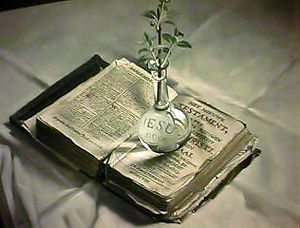 [Speaker Notes: 10]
God neemt ons serieus, nu wij nog.
Hét verhaal:
-ellende!			-v/a 5
-goede schepping	-v/a 6
-foute keus		-v/a 7 
-er is hoop		-v/a 8
(-God neemt ons serieus)
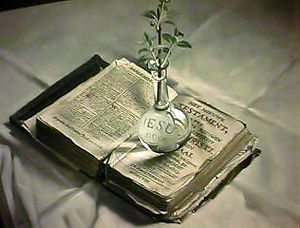 [Speaker Notes: 11]
God neemt ons serieus, nu wij nog.
Hét verhaal:
-ellende!			-v/a 5
-goede schepping	-v/a 6
-foute keus		-v/a 7 
-er is hoop		-v/a 8
(-God neemt ons serieus)
(-Christus en zijn Geest)
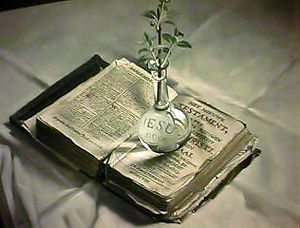 [Speaker Notes: 12]
God neemt ons serieus, nu wij nog.
Hét verhaal:
-ellende!			-v/a 5
-goede schepping	-v/a 6 Gn 1-2
-foute keus		-v/a 7 Gn 3
-er is hoop		-v/a 8 Gn 3:16
(-God neemt ons serieus)
(-Christus en zijn Geest)
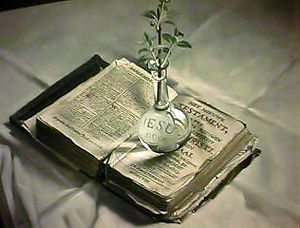 [Speaker Notes: 13]
God neemt ons serieus, nu wij nog.
Hét verhaal:
-ellende!			-v/a 5		R1:18
-goede schepping	-v/a 6 Gn1-2	R1:20
-foute keus		-v/a 7 Gn 3	R1:23
-er is hoop		-v/a 8 Gn 3:16 R3
(-God neemt ons serieus)
(-Christus en zijn Geest)
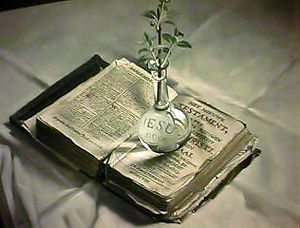 [Speaker Notes: 14]
God neemt ons serieus, nu wij nog.
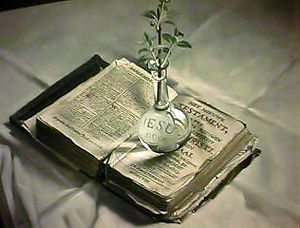 [Speaker Notes: 15]
God neemt ons serieus, nu wij nog.
[Speaker Notes: 16]
God neemt ons serieus, nu wij nog.
1. ‘Het is de schuld van die anderen.’
[Speaker Notes: 17]
God neemt ons serieus, nu wij nog.
1. ‘Het is de schuld van die anderen.’
2. ‘Het ligt aan de omstandigheden.’
[Speaker Notes: 18]
God neemt ons serieus, nu wij nog.
1. ‘Het is de schuld van die anderen.’
2. ‘Het ligt aan de omstandigheden.’
3. ‘Het is de schuld van God.’
[Speaker Notes: 19]
God neemt ons serieus, nu wij nog.
[Speaker Notes: 20]
God neemt ons serieus, nu wij nog.
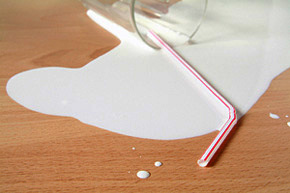 [Speaker Notes: 21]
God neemt ons serieus, nu wij nog.
-God heeft/geeft hoop
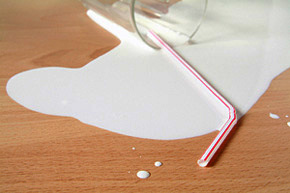 [Speaker Notes: 22]
God neemt ons serieus, nu wij nog.
-God heeft/geeft hoop 
		-jij bent mens-in-opleiding
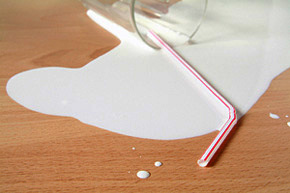 [Speaker Notes: 23]
God neemt ons serieus, nu wij nog.
1. Wees eerlijk over je zonden.
[Speaker Notes: 24]
God neemt ons serieus, nu wij nog.
1. Wees eerlijk over je zonden.
2. Ga bidden.
[Speaker Notes: 25]
God neemt ons serieus, nu wij nog.
1. Wees eerlijk over je zonden.
2. Ga bidden.
3. Breng je naaste dichter bij God.
[Speaker Notes: 26]